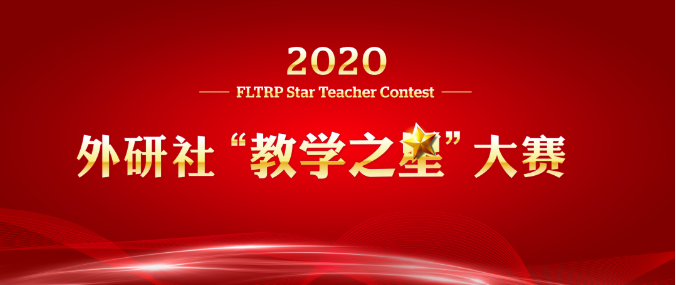 01
02
01
Instructional Design
Unit Presentation
College
English
Course
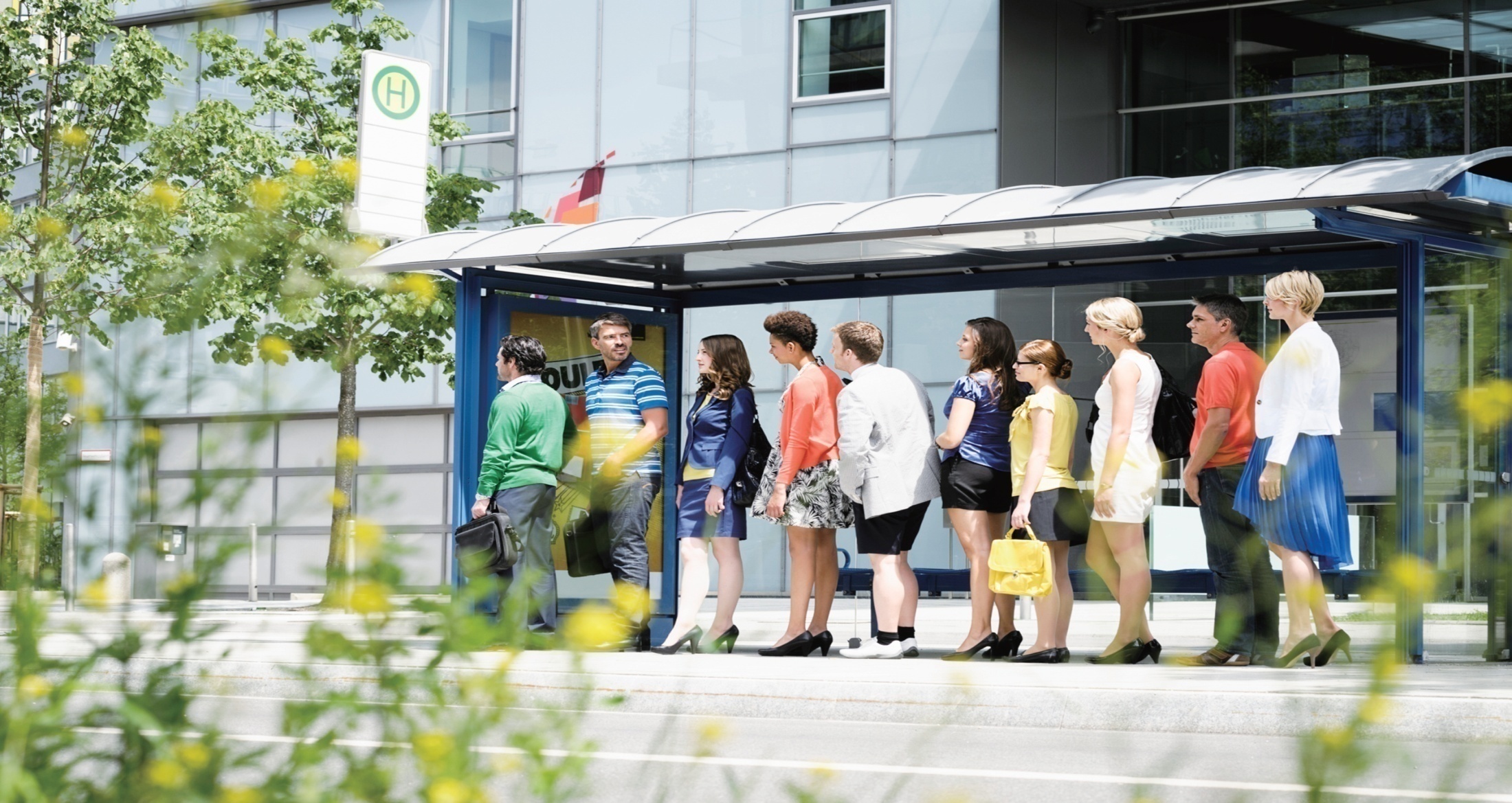 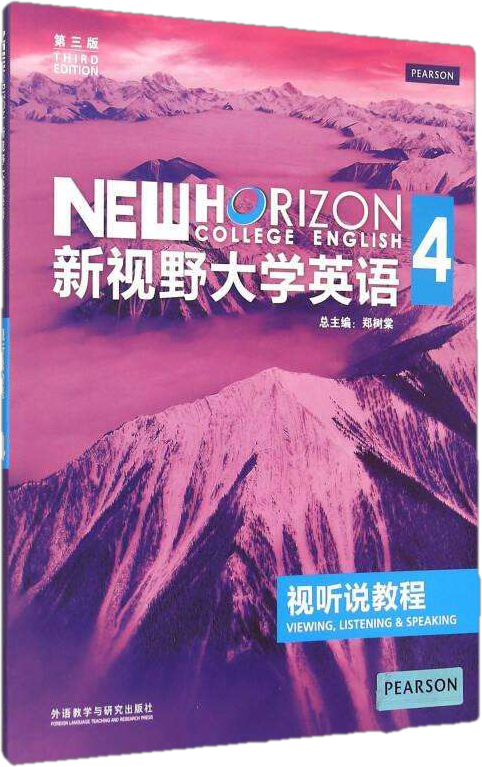 UNIT 1
How we behave is who we are
Target Students
non-English major
undergraduates in the 2nd year
lower-intermediate level
Teaching Objectives
Linguistic
Knowledge
Educate students to be bilinguals
who can listen and speak 
(Course Objective)
Critical
  Thinking
Critical
  Thinking
Cultural and Intercultural Competence
Cultural and Intercultural Competence
Linguistic 
Skills
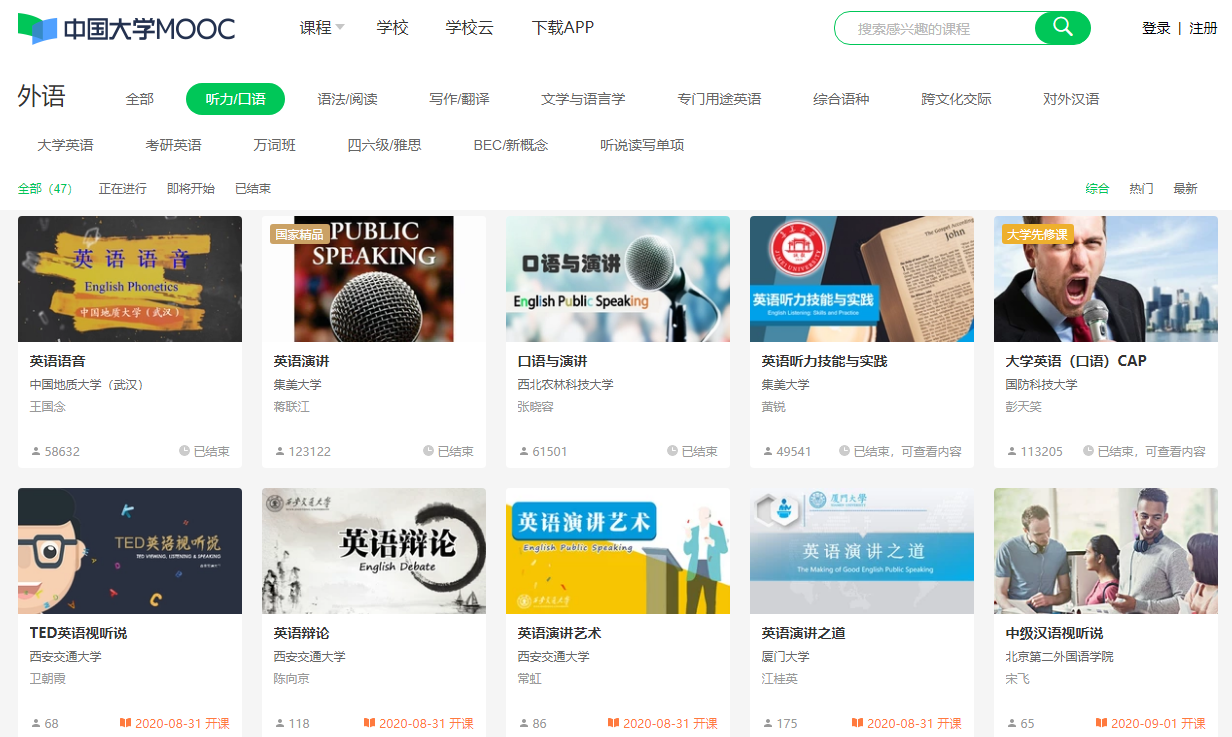 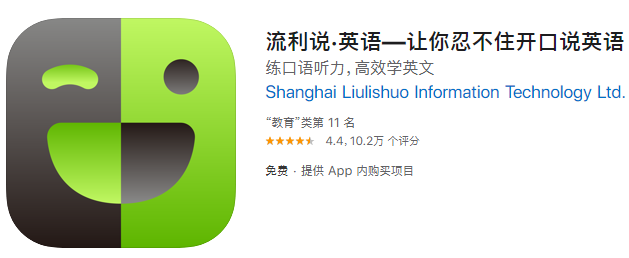 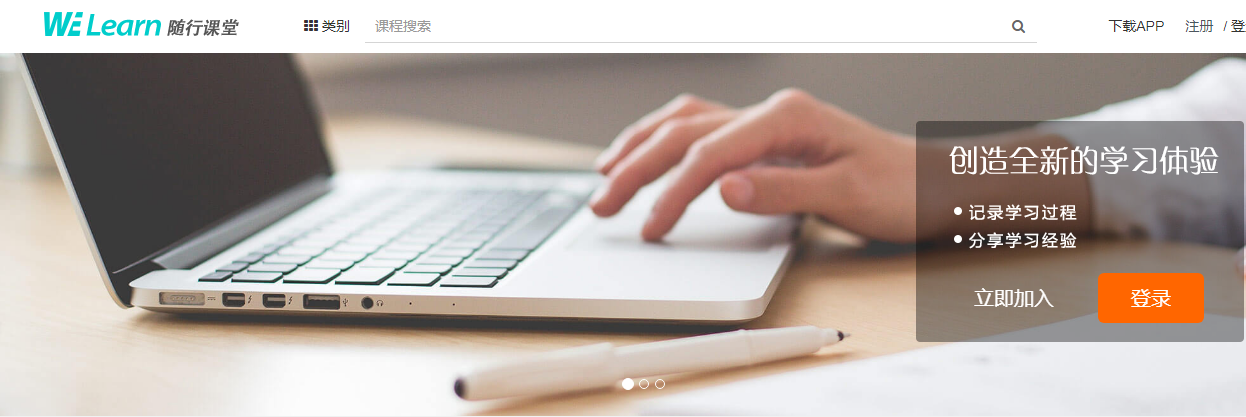 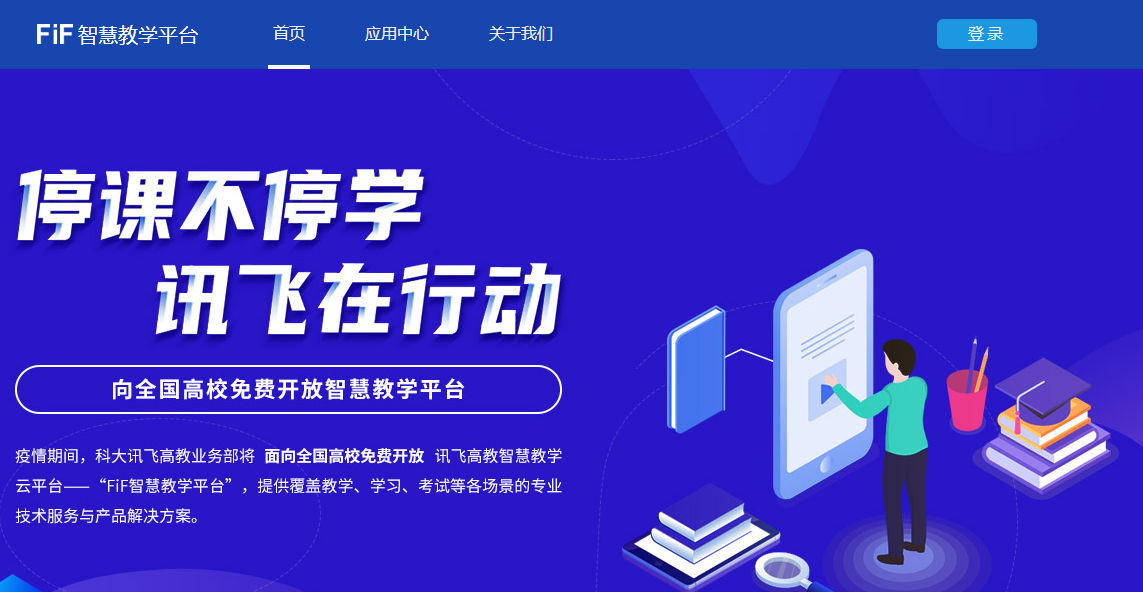 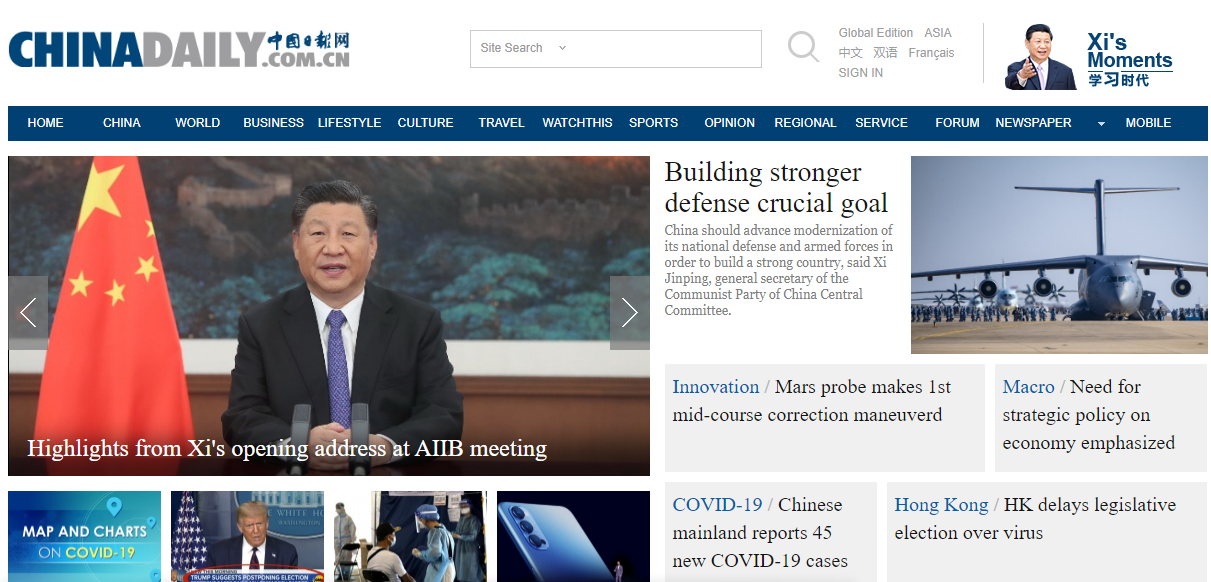 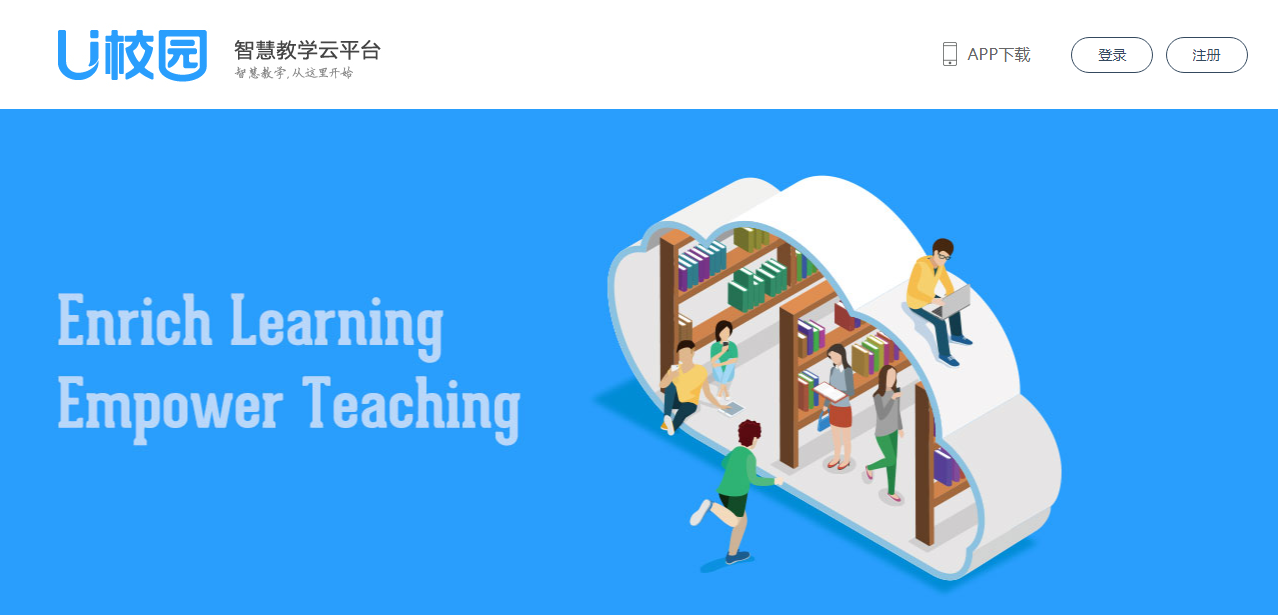 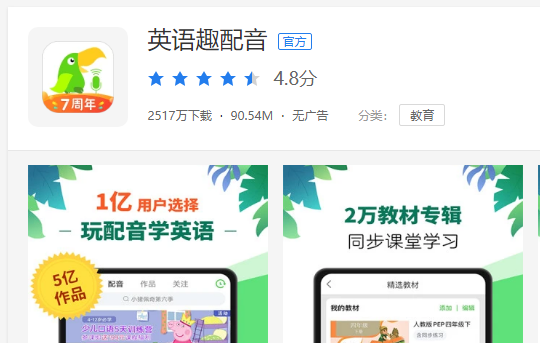 Learning-using integration principle
(LUIP)
Whole-person 
    education 
    principle
    (WPEP)
Teaching
Principles
the POA
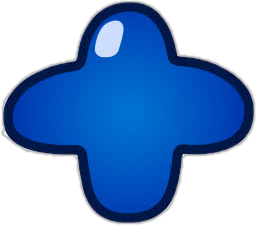 Teacher-led
T- carefully plan, effectively organize and
professionally direct activities
Student-centered
Ss- participate
individually, 
in pairs 
and in groups
In class
T- provide feedback and guidance
After 
class
Before 
class
Teaching 
Procedure
Ss- fulfill the tasks online & offline
e.g. Unipus
Ss- practice more online & offline
e.g. Unipus
T- do formative classroom assessment
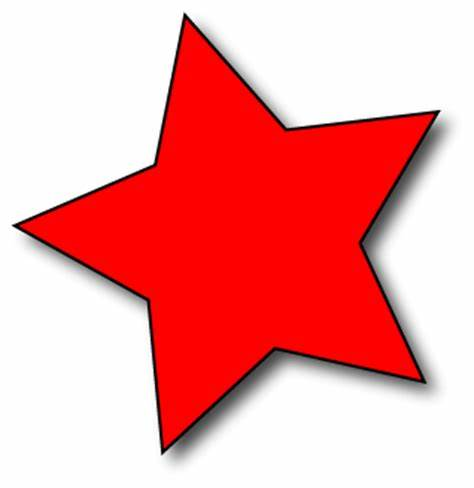 T- assign tasks related to the topic
T & Ss- do achievement assessment
Unit 
Teaching
Objectives
more useful language points related to the topic (behavior)
one of listening skills
Listening
better understanding descriptions and opinions on behavior
comparing and contrasting behavior in different countries
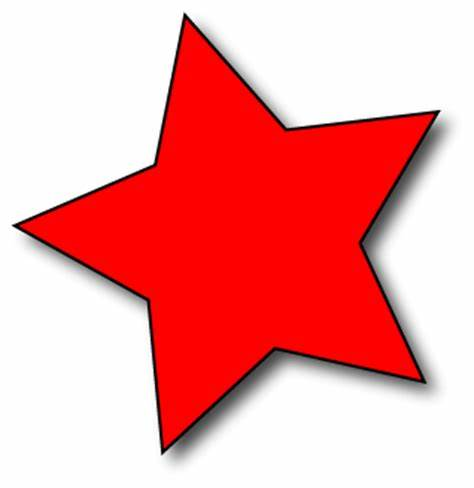 one of speaking skills
practicing it in role-play and group discussion
Speaking
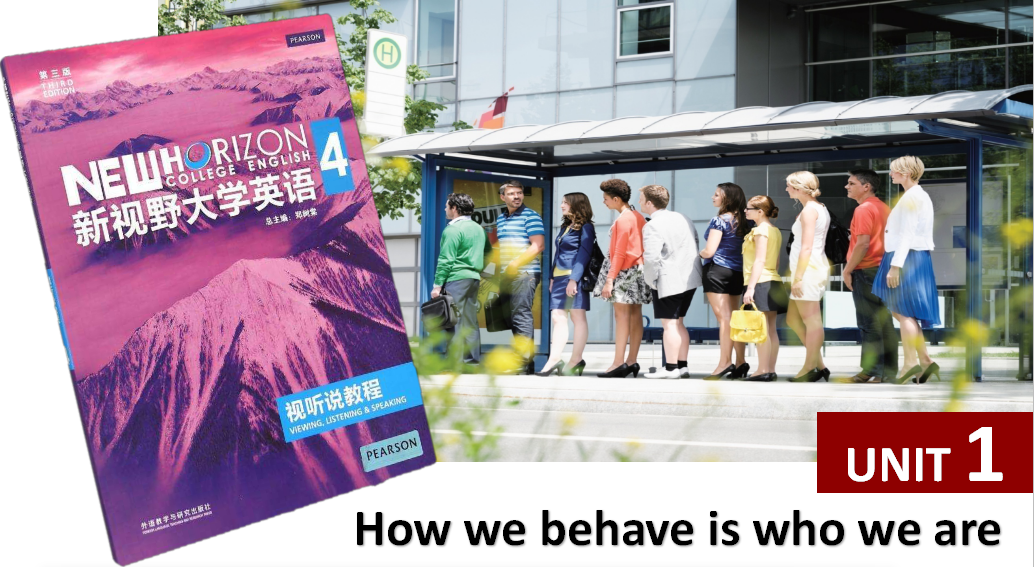 describing and commenting on different kinds of behavior in life
ways of persuading others to change their inappropriate behavior
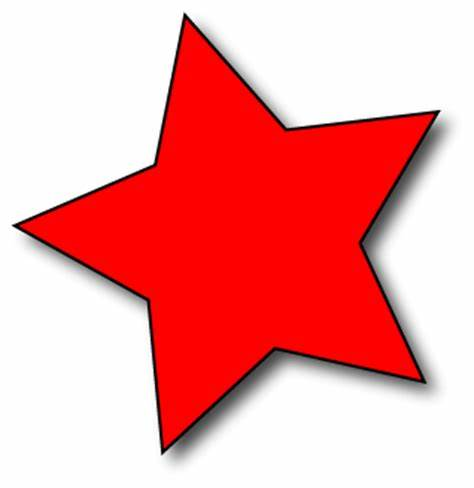 [Speaker Notes: in order to make them produce]
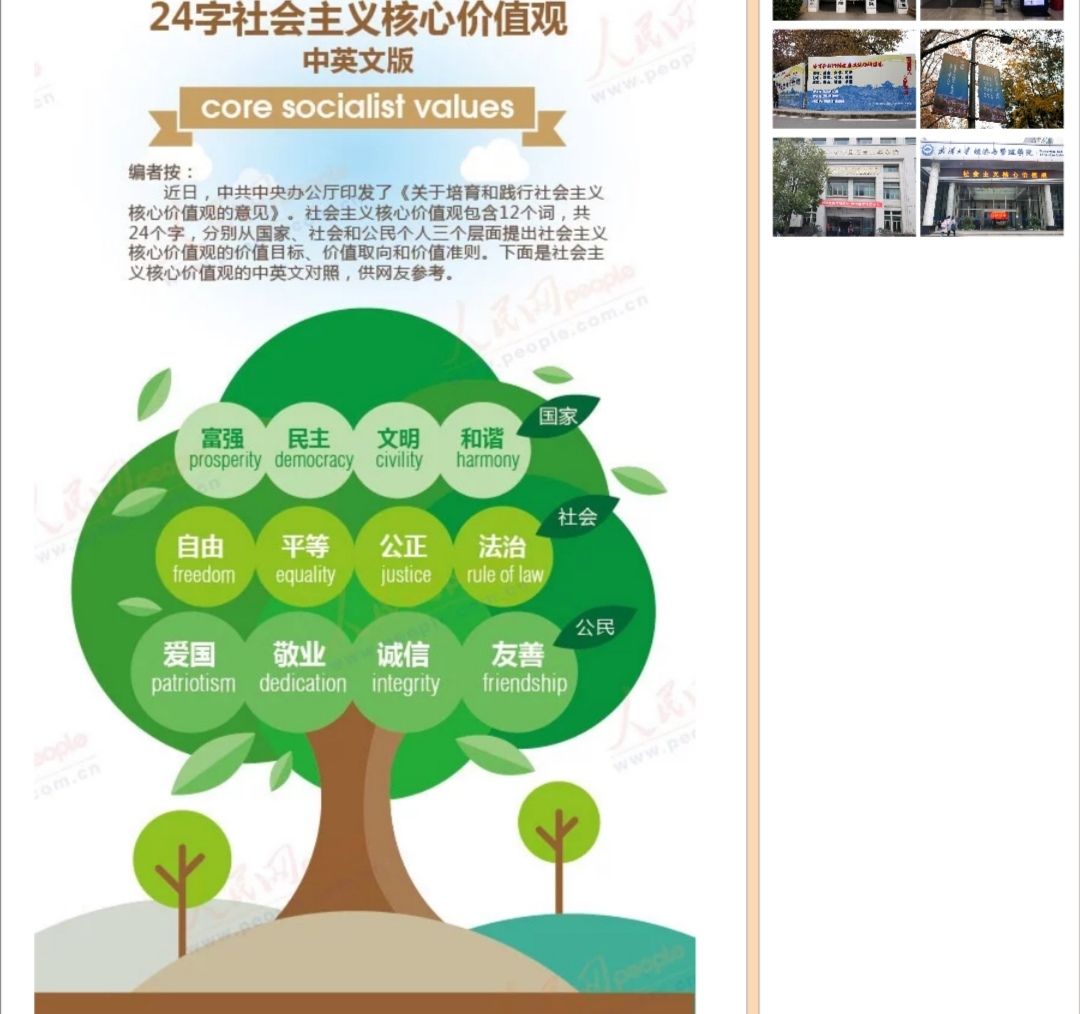 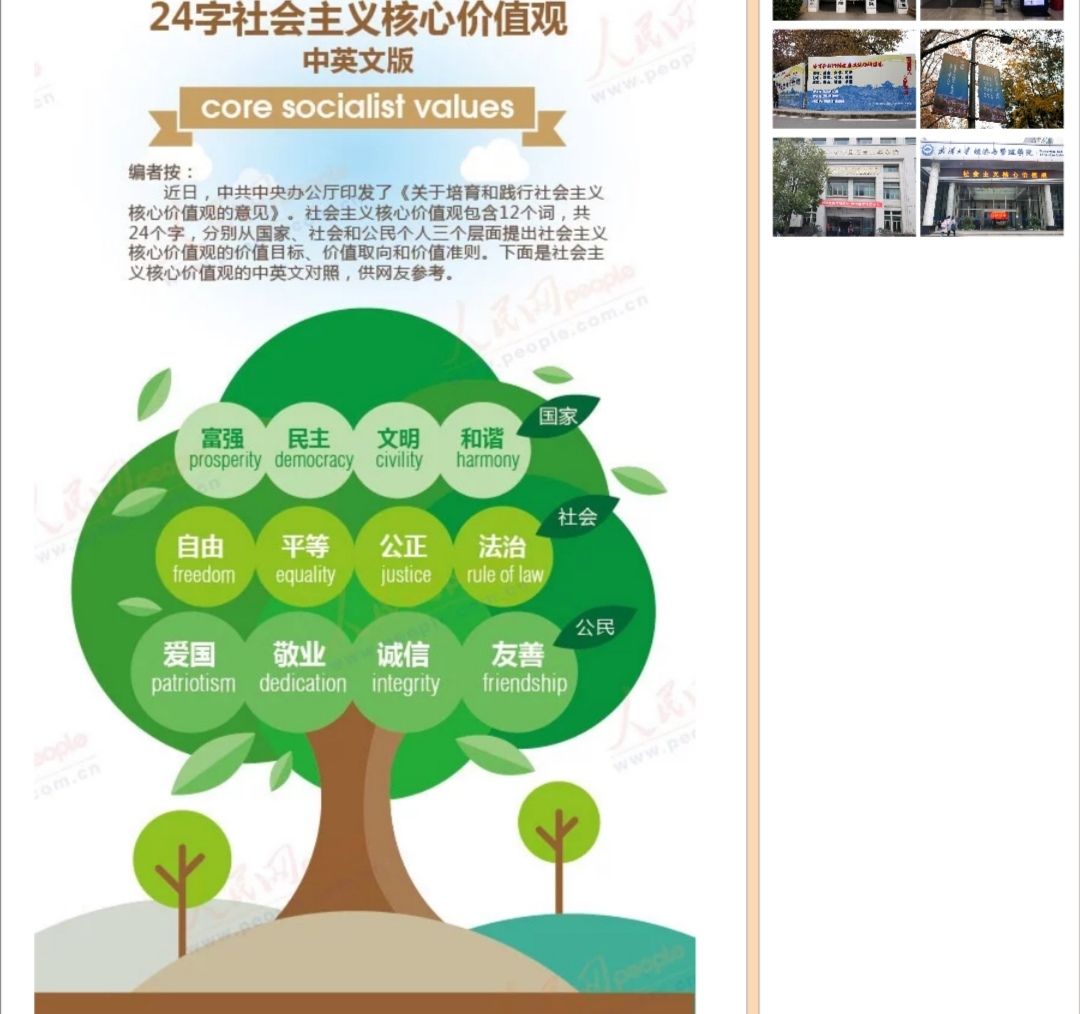 Achievement assessment
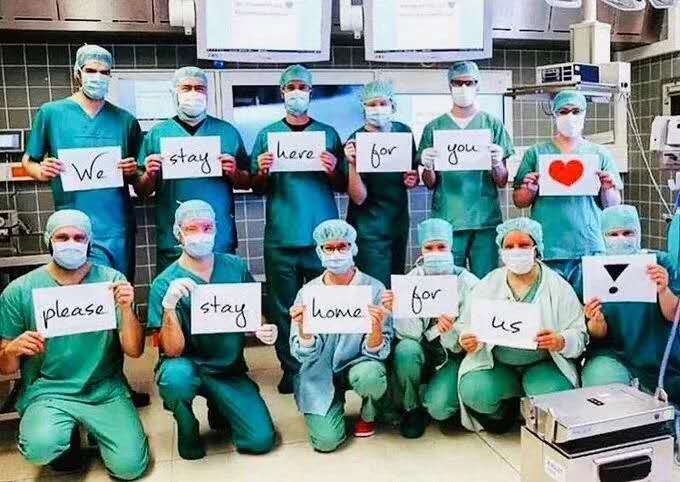 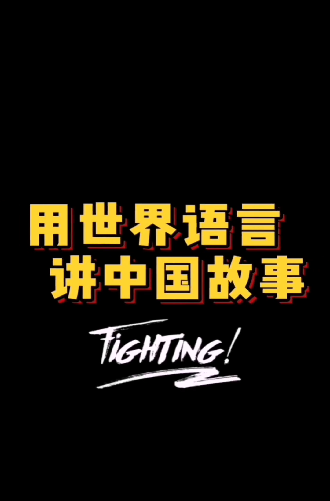 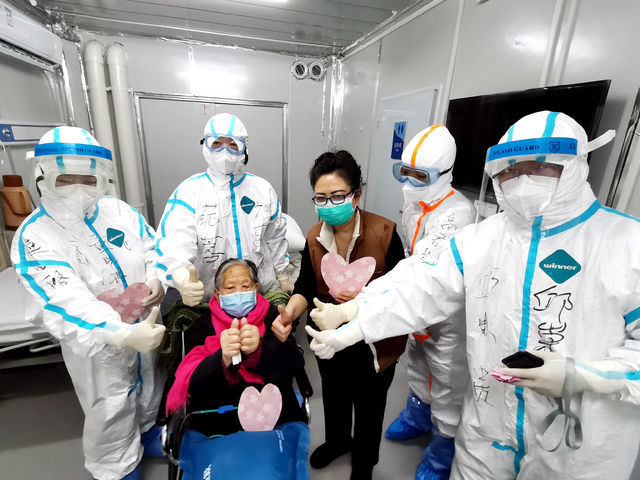 Behavior in the face of covid 19
01
02
02
Instructional Design
Unit Presentation
College
English
Course
Viewing & Listening & Speaking
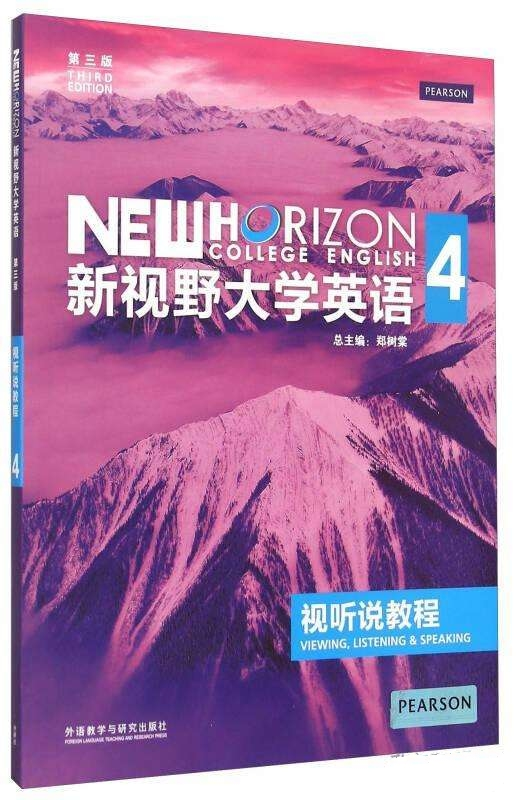 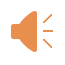 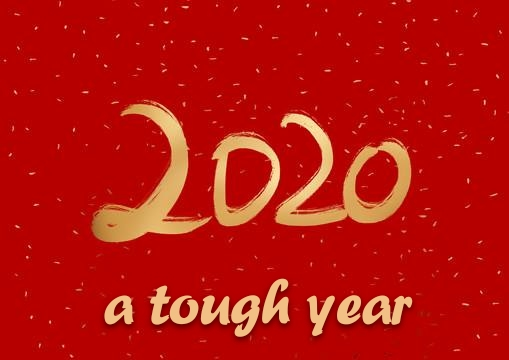 BEHAVIOR of China
Care
Help
Immediate
New technology
Altogether
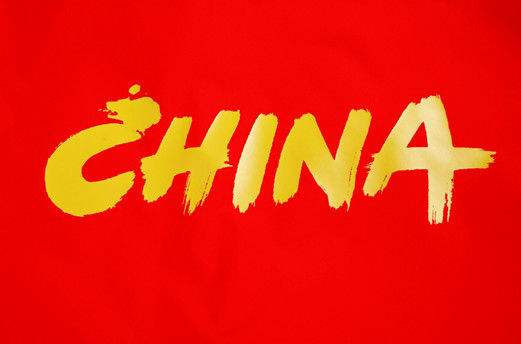 此生无悔入华夏
                          来世还做中国人
BEHAVIOR of People from All Walks of Life
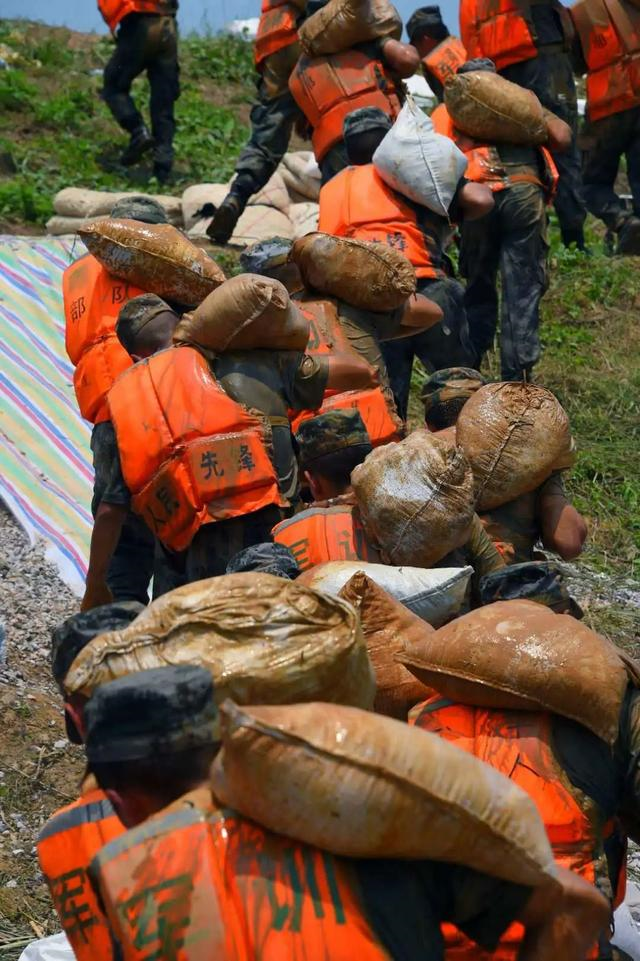 Respect life,
Respect duty,
Respect rules,
Sacrifice the most to save
others from the worst.
“00后”的肩膀,
  扛得住！
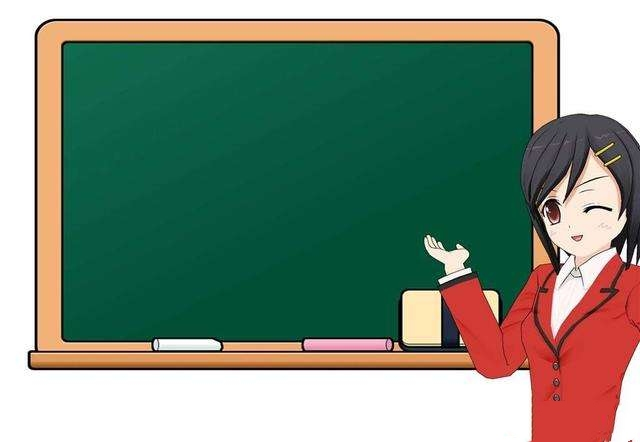 UNIT 1
   How we behave 
   is who we are
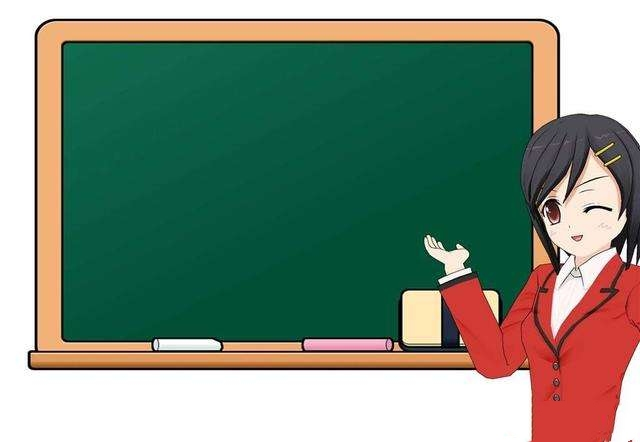 Meaning/Usage
 
 behave yourself
tell any BEHAVIOR you saw or heard in life
video yourselves with examples
Before class
preview
share and add more examples in each category of BEHAVIOR
check 
&
 discuss
learn more about BEHAVIOR in Unit 1
In class
describe different BEHAVIOR with more examples
find more about BEHAVIOR in life now
After class
review
some general categories of BEHAVIOR
Opening up
While watching, write down the types of behavior you hear.
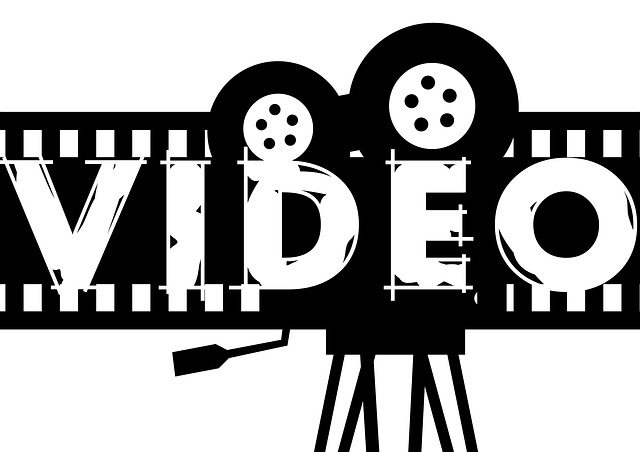 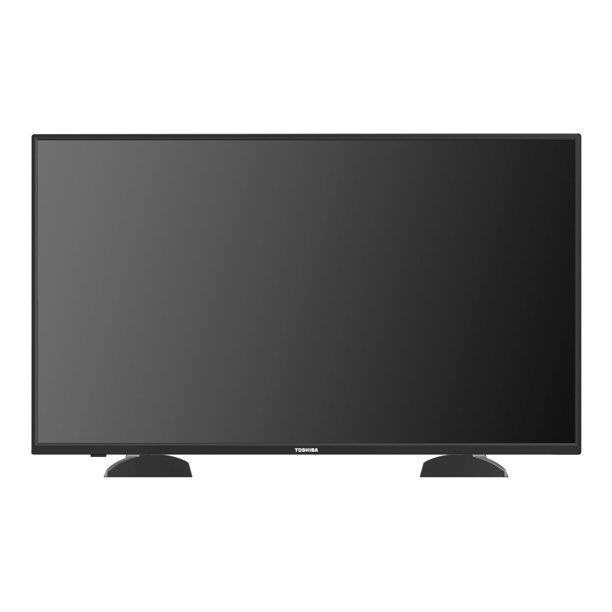 [Speaker Notes: do you understand they were talking about? right?  They gave up some examples about different types of behavior. Here is one thing I'd like to stress. that is PRONUNCIATION. 板书：纠音：cooperative; contribute  covid-19 virus or novel coronavirus]
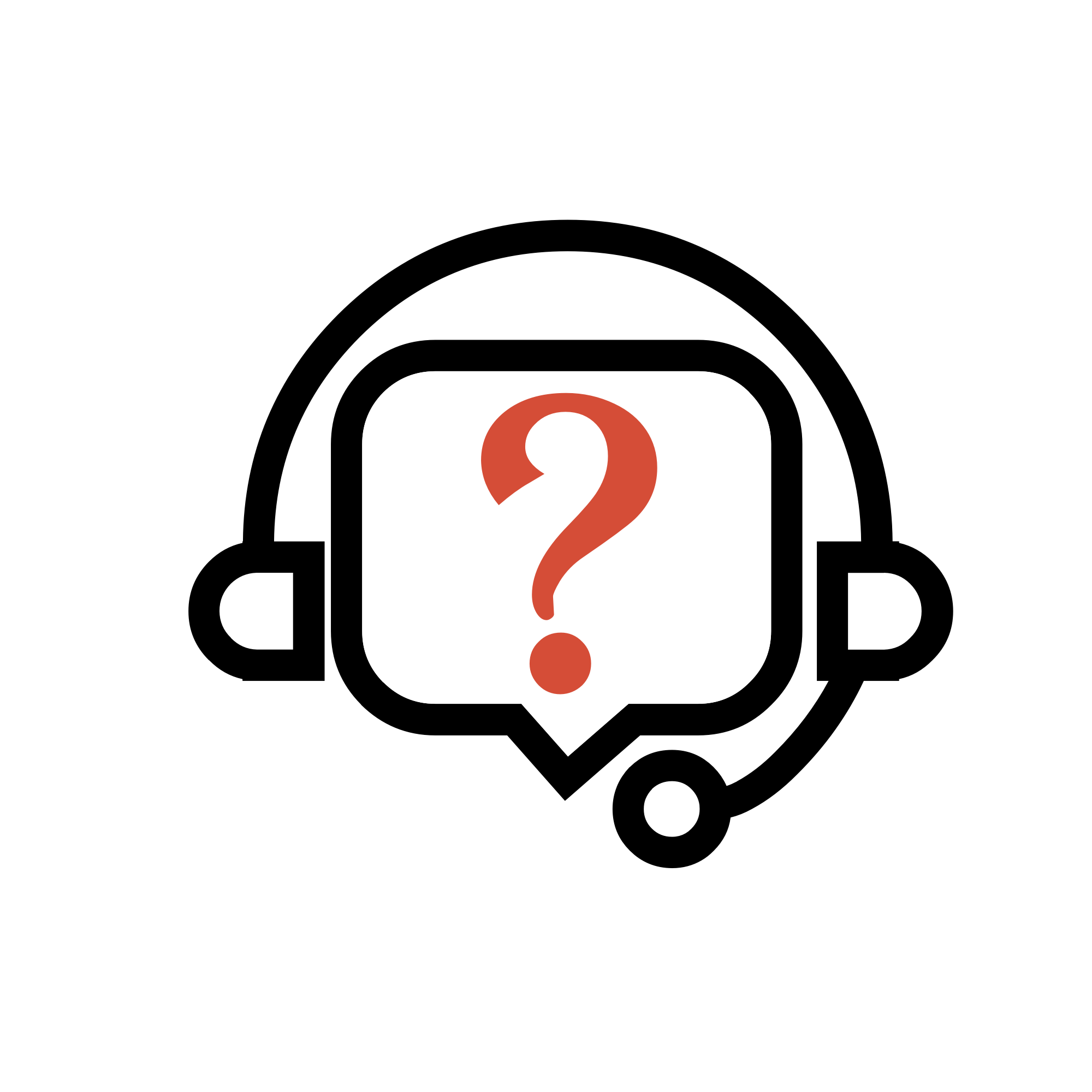 polite behavior
A
violent behavior
B
cooperative behavior
C
risky behavior
D
annoying behavior
E
moral behavior
F
Please put types of behavior mentioned in the video clip in order.
F－E－B－D－A－C
Group  work
Group 1      Top Ten   Moral Behavior
Group 2      Top Ten   Polite Behavior
Group 3      Top Ten   Cooperative Behavior
Group 4      Top Ten   Risky Behavior
Group 5      Top Ten   Annoying Behavior
Group 6      Top Ten   Violent Behavior
Reference answers
moral behavior: spreading no rumors, being honest and just, treating people fairly, escaping no responsibility, not speaking badly of others, offering  seat to elderly people, etc.
polite behavior: being modest and/or humble, expressing thanks to people who help you, being punctual, presenting and receiving business cards with two hands, etc.
cooperative behavior: helping people on your team, contributing ideas to your group, participating in discussions, listening carefully to your team members, fulfilling tasks in time, etc.
risky behavior: drunk driving, using cell phones or texting while driving, speeding, using drugs, drinking alchohol, stealing, cheating in exams, gambling, insider stock trading,etc.
annoying behavior: talking loudly in public places,smoking in non-smoking areas,interrupting other people, intruding on personal space, complaining endlessly, etc.
violent behavior: physical fighting, assaulting, punching, kicking, hitting, etc.
Reference words and phrases
civilized 
harmonious
beneficial
impersonal  
tick off    It really ticks me off...
get on sb.'s nerves
Moral behavior in the face of COVID-19
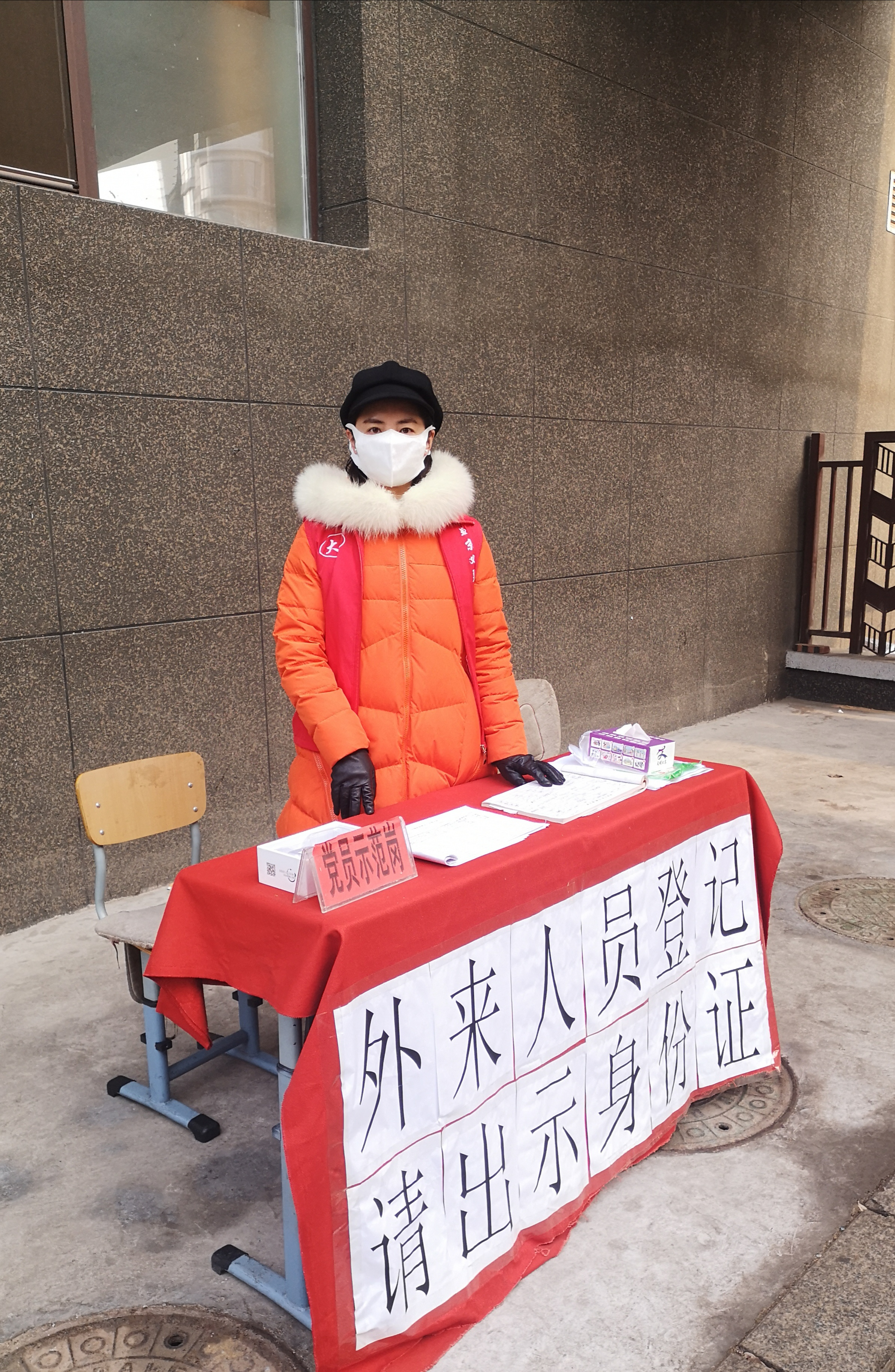 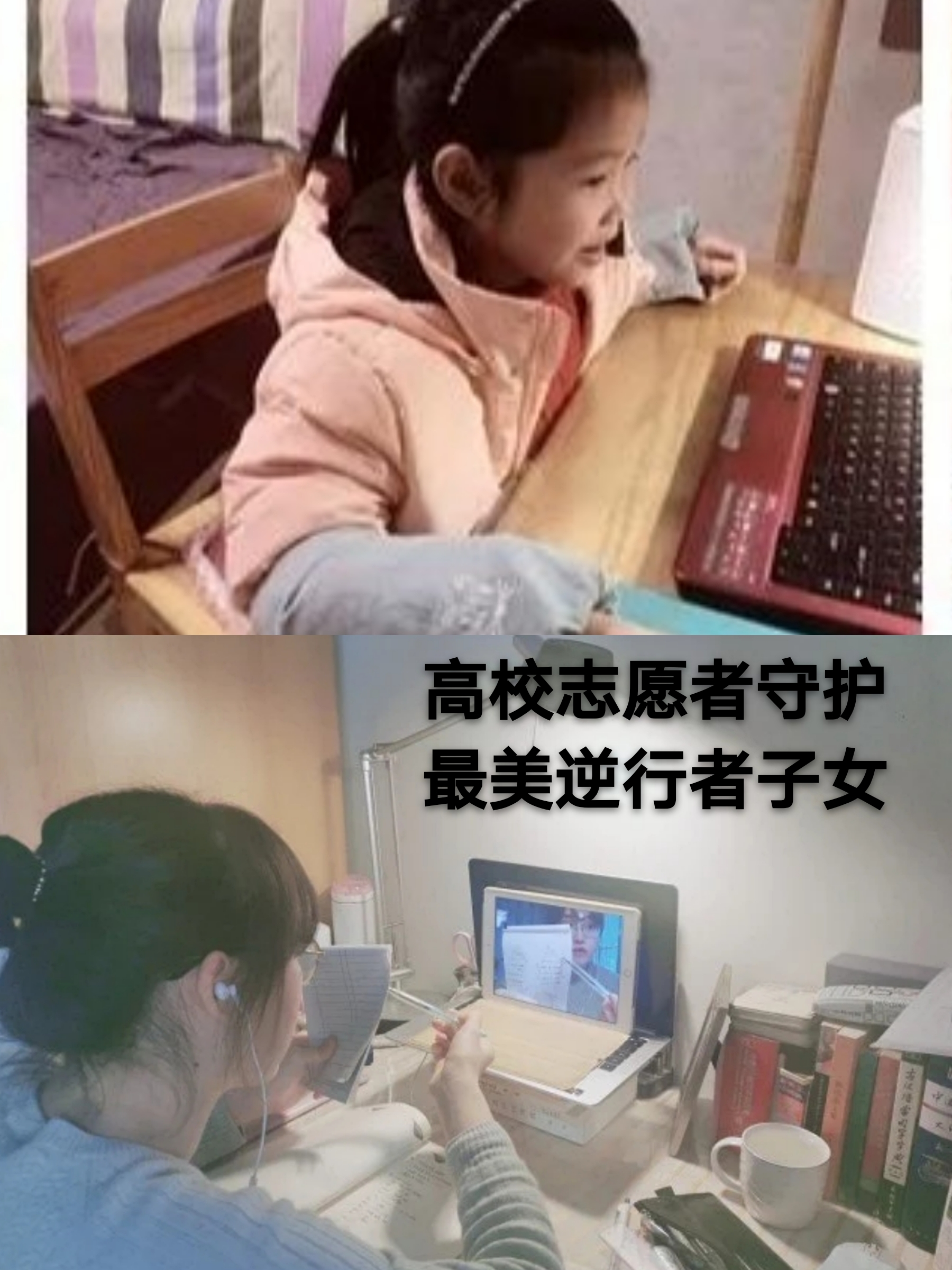 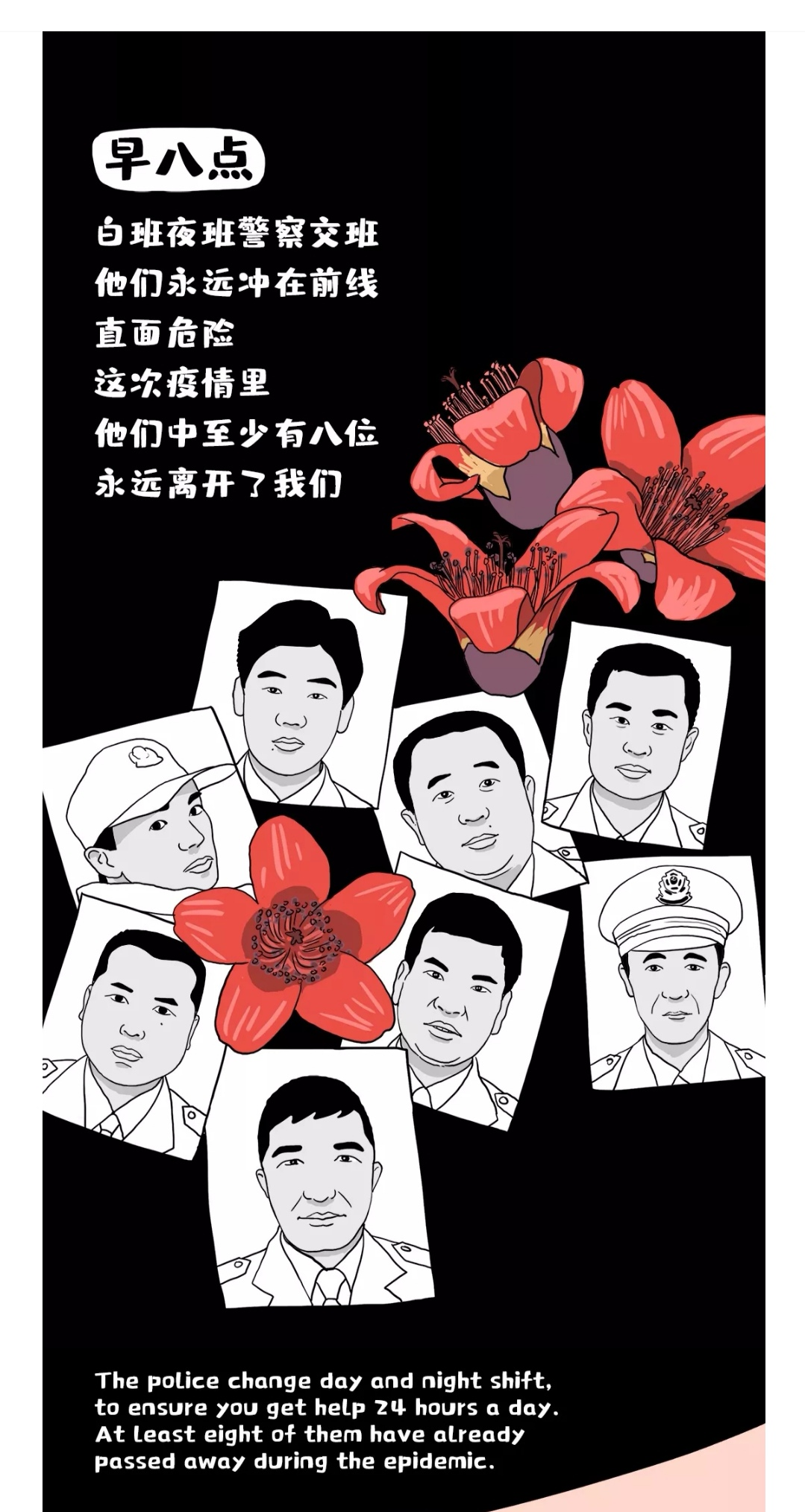 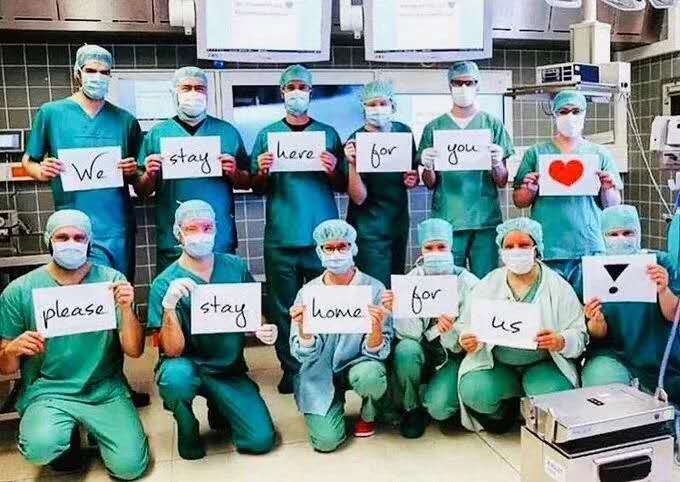 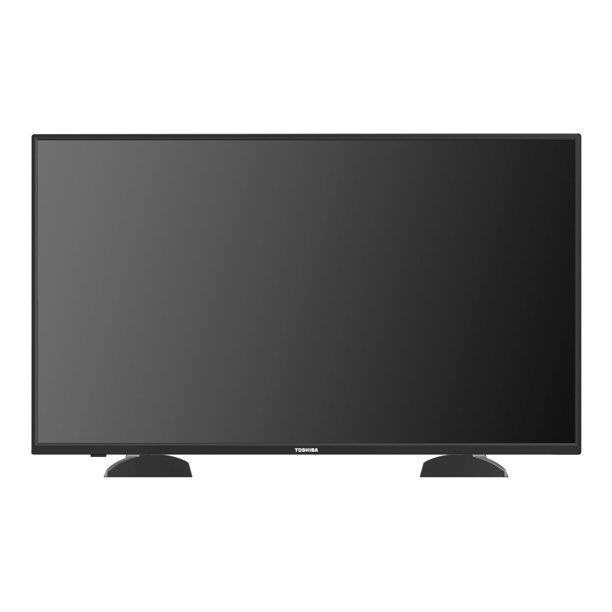 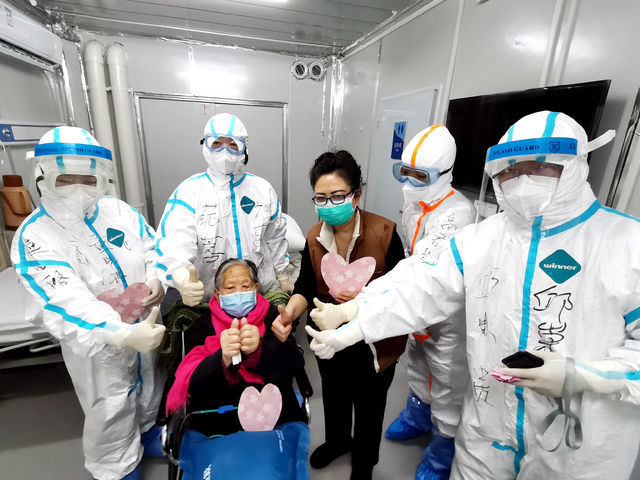 Assignment  for  critical  thinking
1. How  do cultural factors affect people's behavior in 
    treating  the old?
2. How to practice “ Filial piety is the most important of 
    all virtues. ” in  your real life?
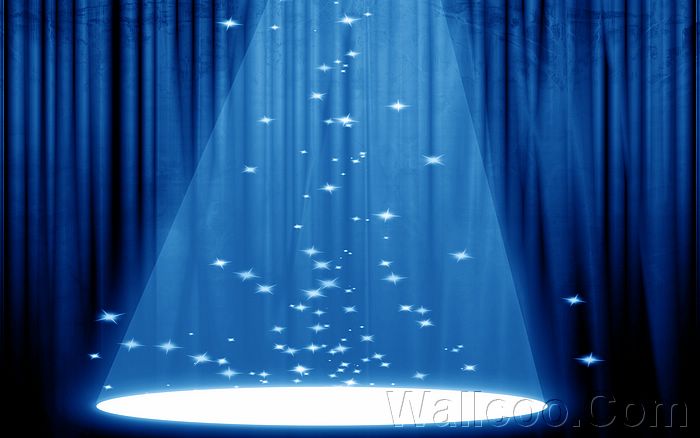 THANK  YOU !
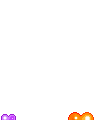 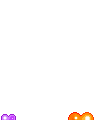 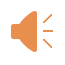 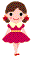 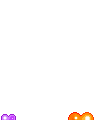 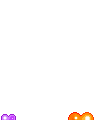 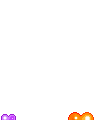 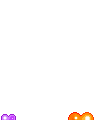